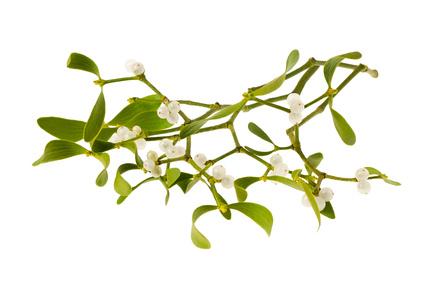 ECE : Une diversification des supports d’évaluation pour la session 2023
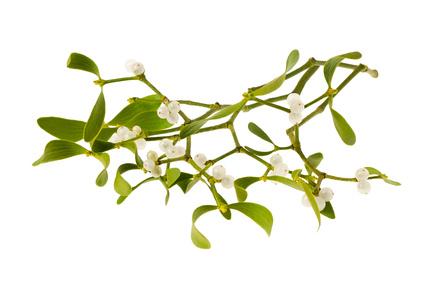 1
Pourquoi une évolution de l’épreuve?
Une formation développée grâce à l’ECE qui a fait ses preuves :
Un ensemble de gestes dans le cadre d’une recherche scientifique ;
Des activités pratiques à réaliser  et des outils à maîtriser (qui s’enrichissent au fil du temps)
Des modalités de communication scientifiques graphiques et orales appropriées laissées au choix de l’élève
Une interprétation des résultats 

Mais une épreuve formatée, stéréotypée pouvant devenir caricaturale dans certaines situations d’enseignement, et nuisible à terme à la formation expérimentale dispensée. 
Des dimensions de l’enseignement des sciences qui sont sous-explorées
2
Les 5 axes :
Une activité pratique pour résoudre en biologie ou en géologie, une problématique donnée. Cette activité pratique intègre ou non le numérique. A partir de la session 2023 un accès à internet sera autorisé afin d’utiliser des logiciels ou des banques de données en ligne. 
Une connaissance des risques et un respect de la sécurité. 
Le développement de l’autonomie des élèves que celle-ci soit conceptuelle (conception d’une stratégie ; choix du mode de communication; prise de recul sur ce qu’il a fait ou va faire - sens critique) ) soit organisationnelle (gestion du temps / des appels à l’examinateur ; planification et organisation de son travail) soit technique (protocoles expérimentaux allégés ; choix parmi différentes techniques ou outils possibles ; maîtrise des consignes de sécurité). 
Une évaluation de compétences enrichies en termes d’exercice de la pratique scientifique et du sens critique.
L’argumentation orale en continu ou en interaction pour préciser sa pensée, expliciter ses démarches, les faire évoluer etc.
3
L’architecture des sujets
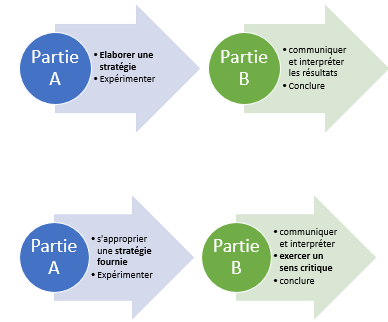 La situation problème mise en contexte 
Deux parties A et B : 
Appropriation du contexte (avec une stratégie à élaborer ou une stratégie donnée) et réalisation d’une activité pratique
Communication et interprétation des résultats ; avec ou sans un prolongement de stratégie ; conclusion
Des ressources données en un seul temps ou en deux temps (ressources dites initiales et complémentaires)
4
Les deux matrices-sujets : parties « contexte » et « consignes »
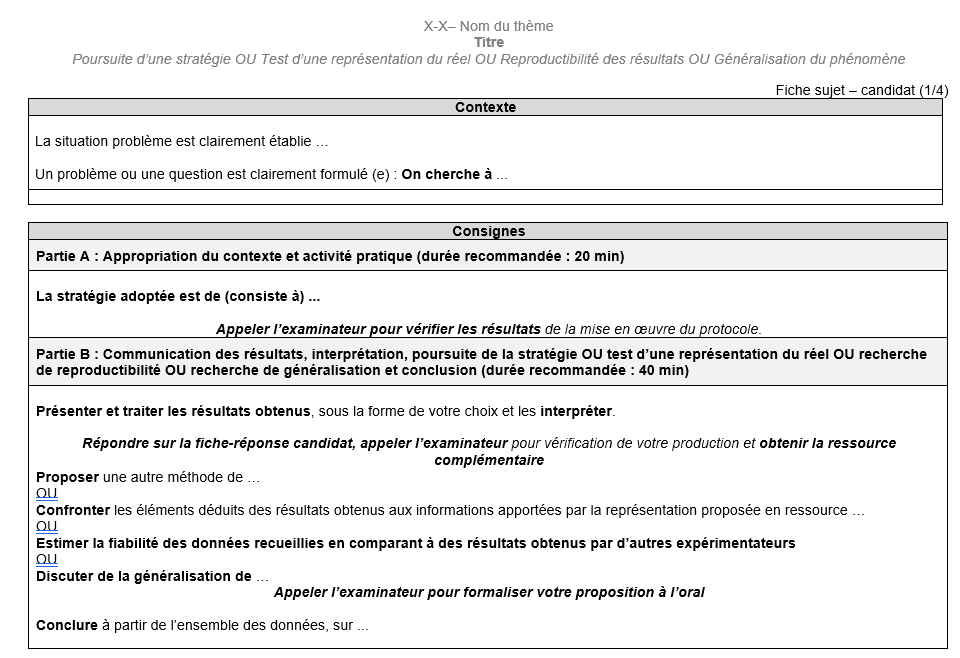 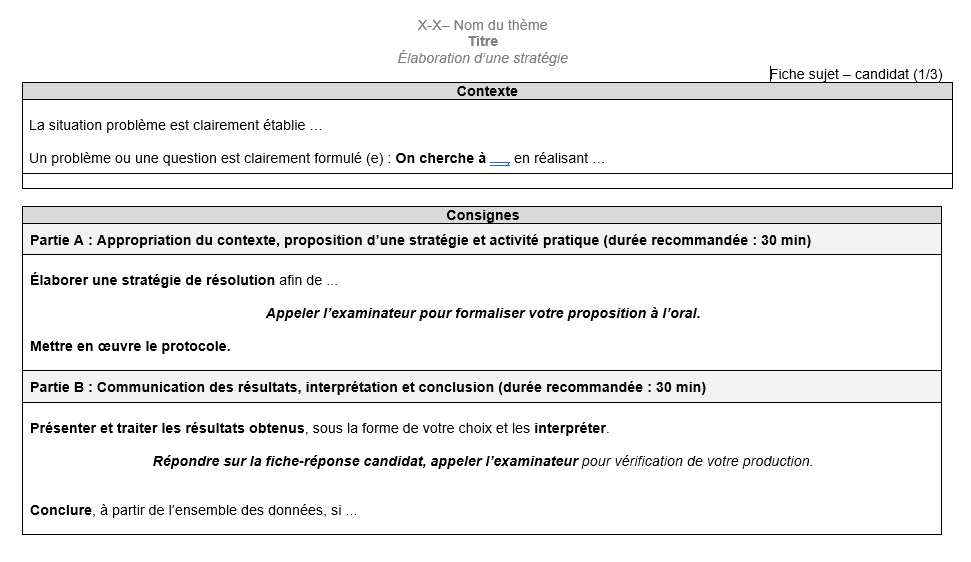 5
Les 5 types de sujets
Elaborer une stratégie
Poursuivre une stratégie
Tester une représentation du réel
Reproduire des résultats
Généraliser un phénomène
6
Contexte ou chapeau
O
T
E
E
O
O
O
O
Conclusion finale
E
Légendes : Temps d’évaluation à partir d’une prestation :
O
E
T
écrite
technique
orale
Une évaluation en 4 temps
8 points pour la communication et l’interprétation des résultats ainsi que la conclusion finale.
12 points pour la partie expérimentale.
L’étape de communication et d’interprétation des résultats est située dans la partie B de l’épreuve, elle est notée sur 5 points.
L’étape pratique est située dans la partie A, elle est notée sur 9 points, L’étape spécifique se situe dans la partie A ou la partie B de l’épreuve, elle est notée sur 3 points.
L’étape de conclusion finale termine chaque épreuve, quel que soit le type de sujet. Elle est notée sur 3 points.
8